Εκδήλωση 1ης  του Οκτώβρη
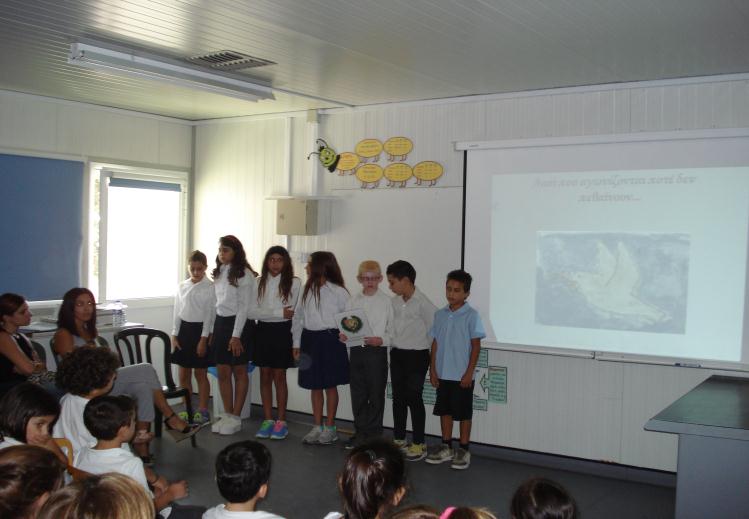 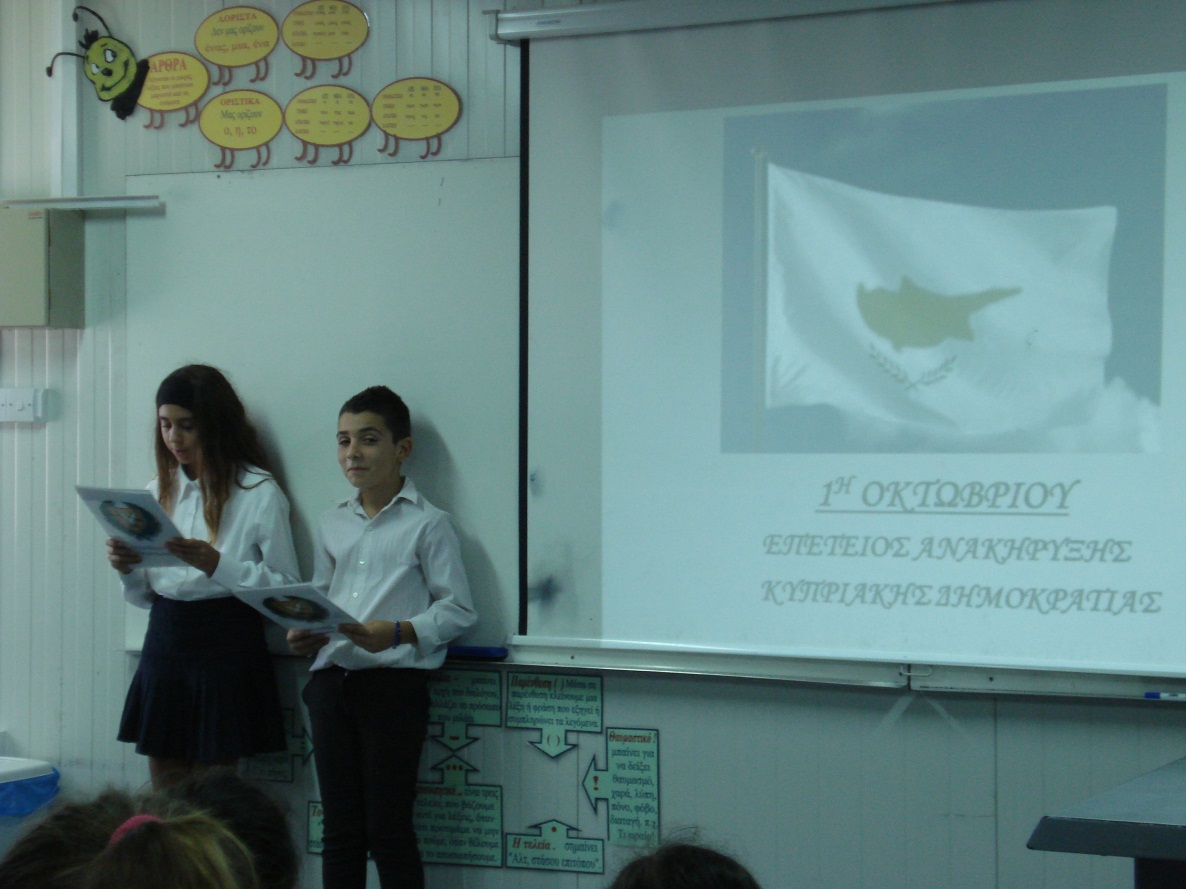 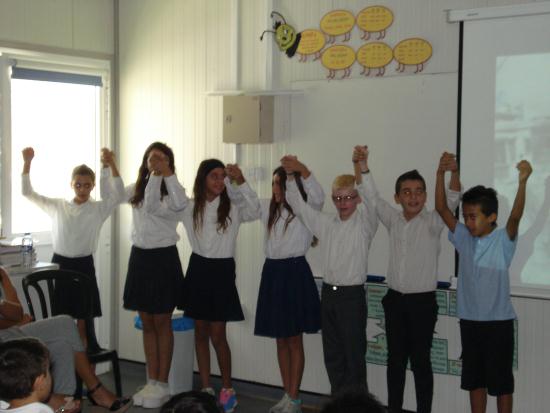